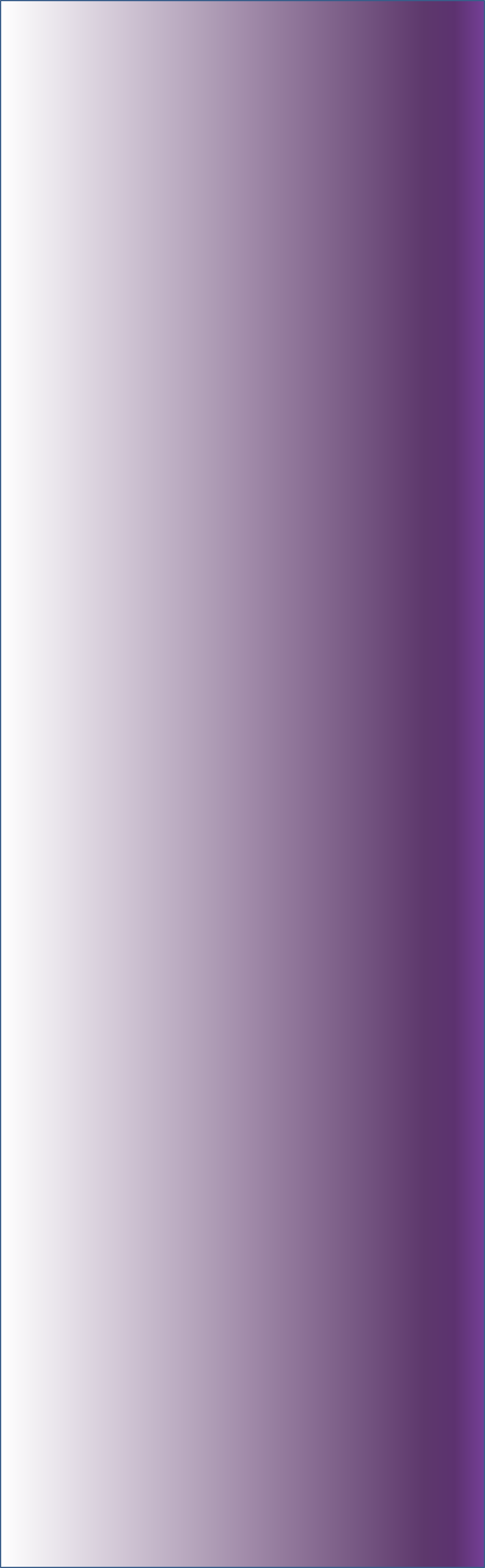 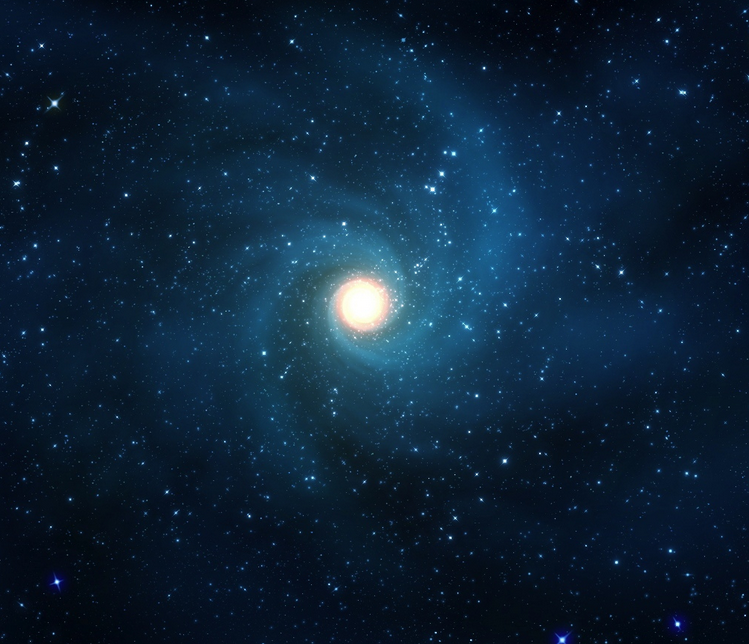 THEBIG BANG?
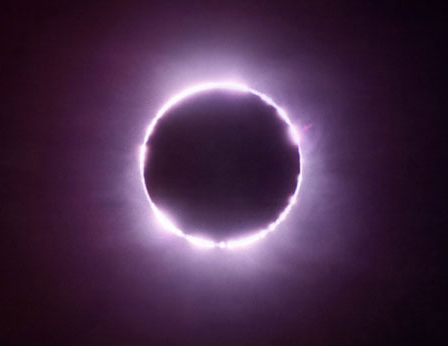 THE 
GODPARTICLE?
Do SCIENCE, FAITH          & SPIRITUALITY                   MIX? THE    St ALBERT
Sessions are held at theSt Thomas MoreCatholic Newman Center on select Thursday evenings from 7:30 – 9:00 pm
Are you curiousabout how scientists reconcile their science with theirfaith?
Would you like to deepen your spiritualityby probing the wonders of our world through scientific insights?
Science,       FAITH &  spirituality sessions
GLOBAL WARMING?
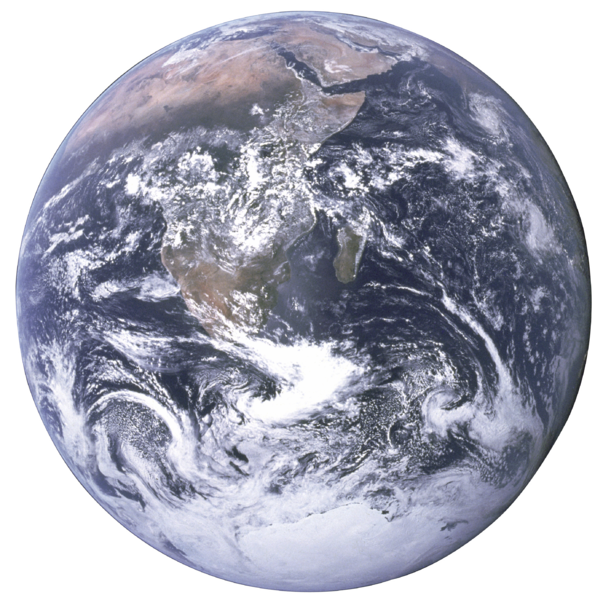 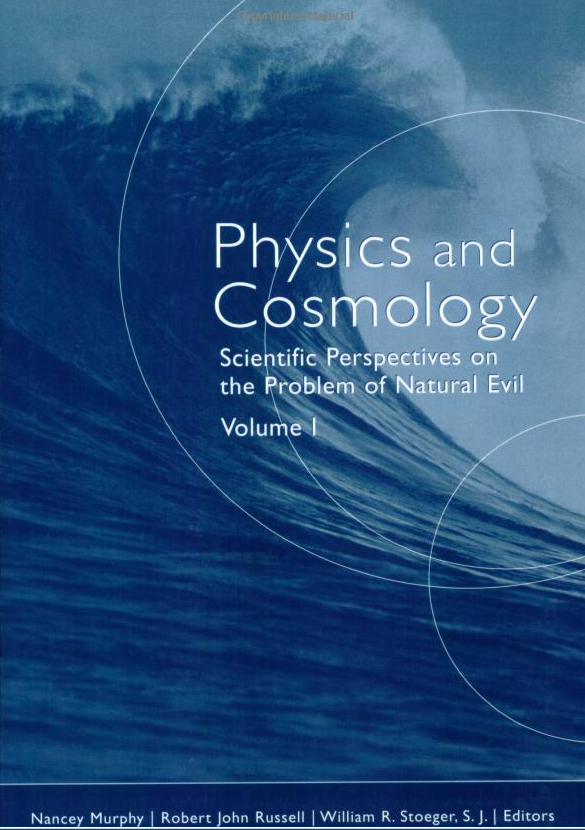 COSMOLOGY?
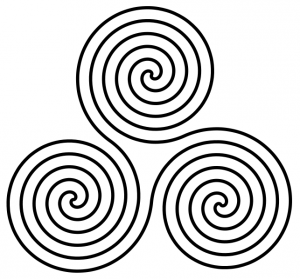 What does the Church say about the pressing science issues of our times?
THE BRAIN?
Do you wonder what your professors believe about God?
MEDICALETHICS?
BIOETHICS?
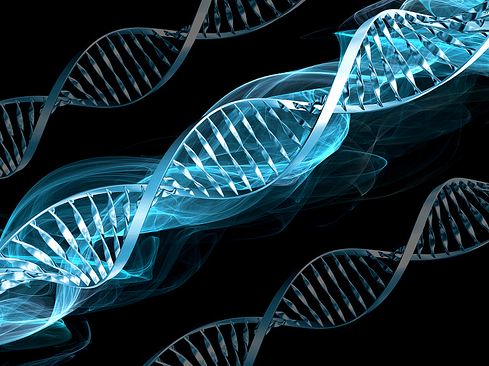 JOIN US FORthought-provokingPRESENTATIONS & DISCUSSIONS
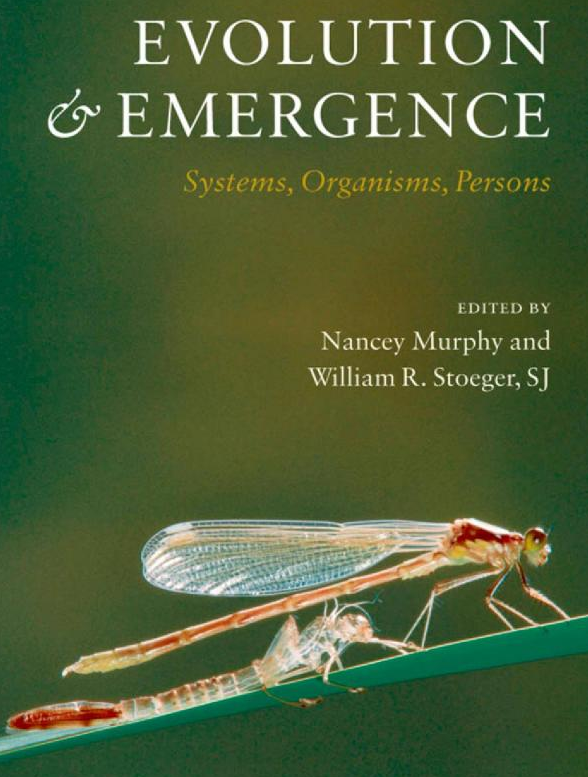 EVOLUTION?
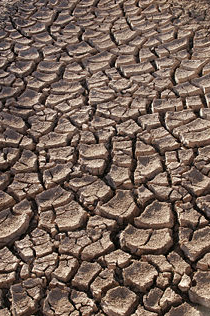 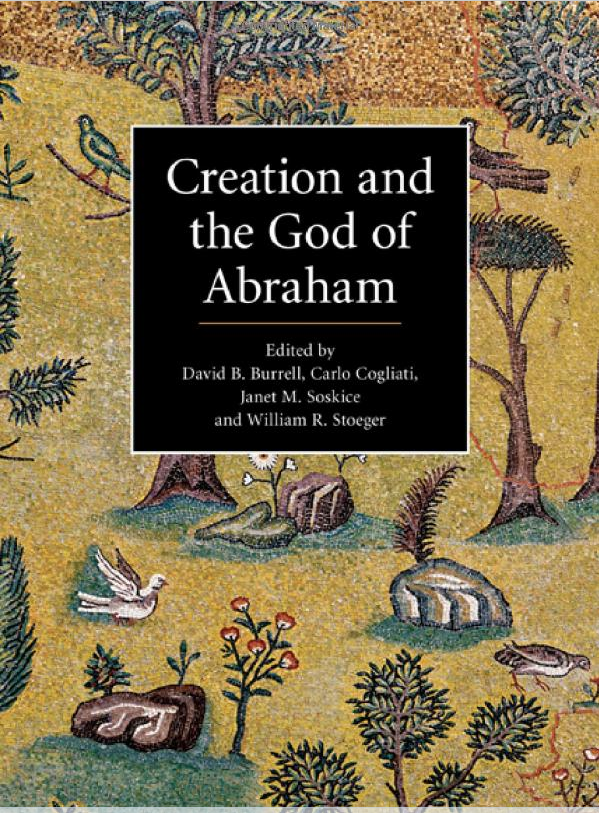 CLIMATE  CHANGE?
ALL ARE WELCOME!students  professors  scientists  non-scientistsall interested members of the community
MIRACLES?